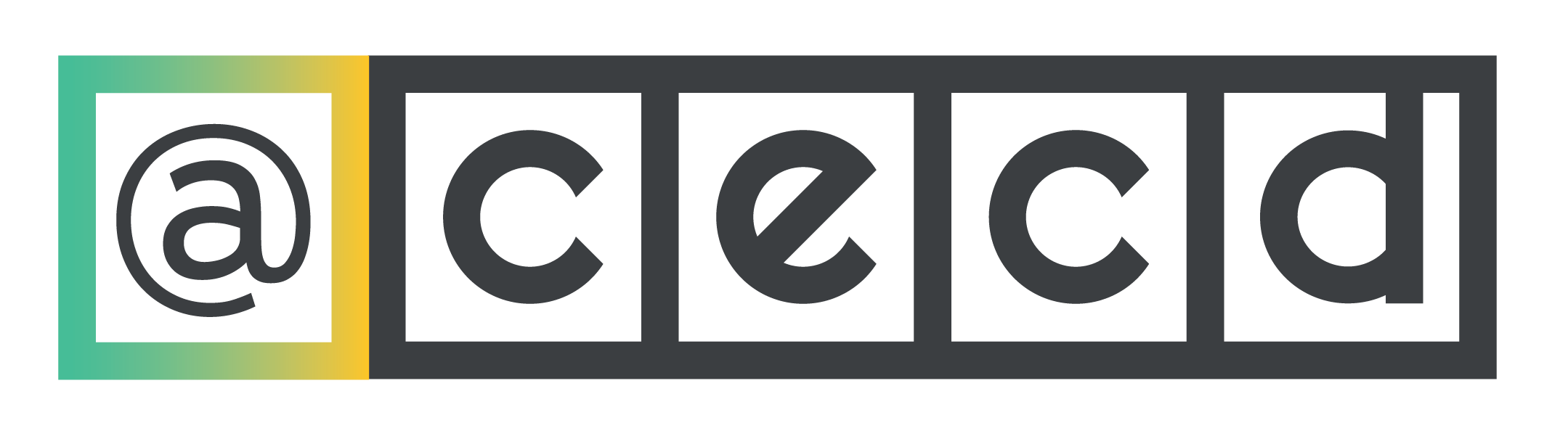 Organização Percetiva
Seleciona a risca maior
1
2
6
7
4
8
3
9
5
10
11
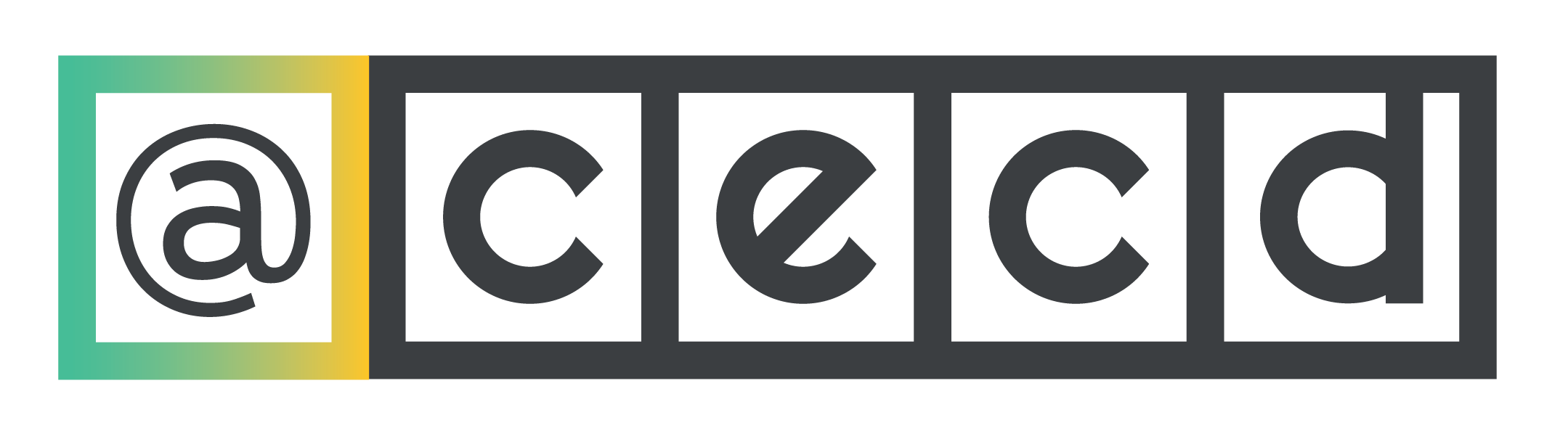 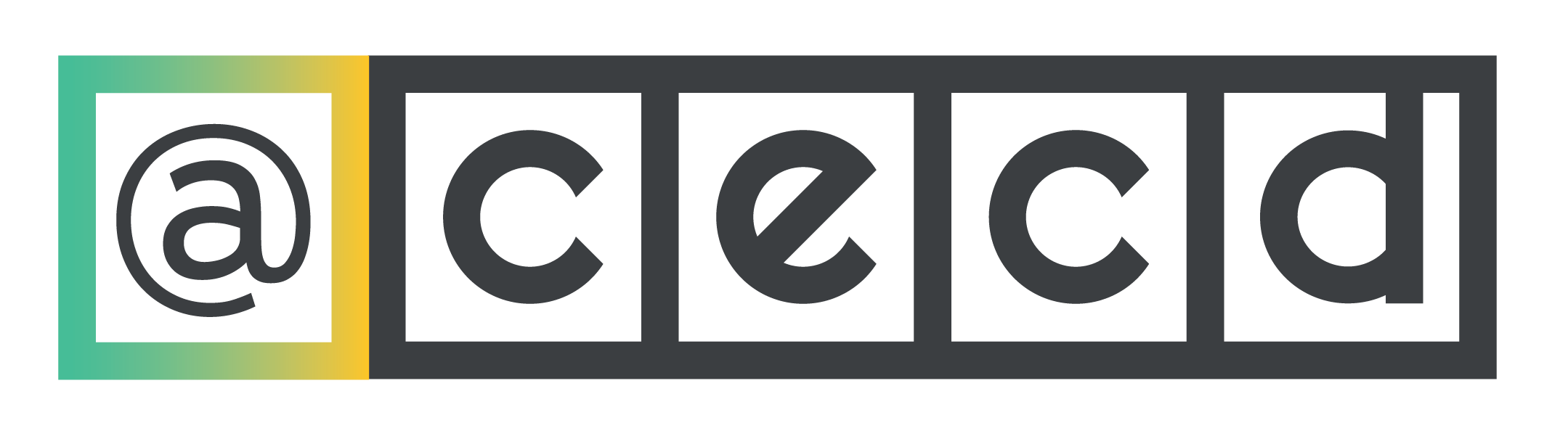 Seleciona a risca maior
1
2
6
7
4
8
3
9
5
10
11
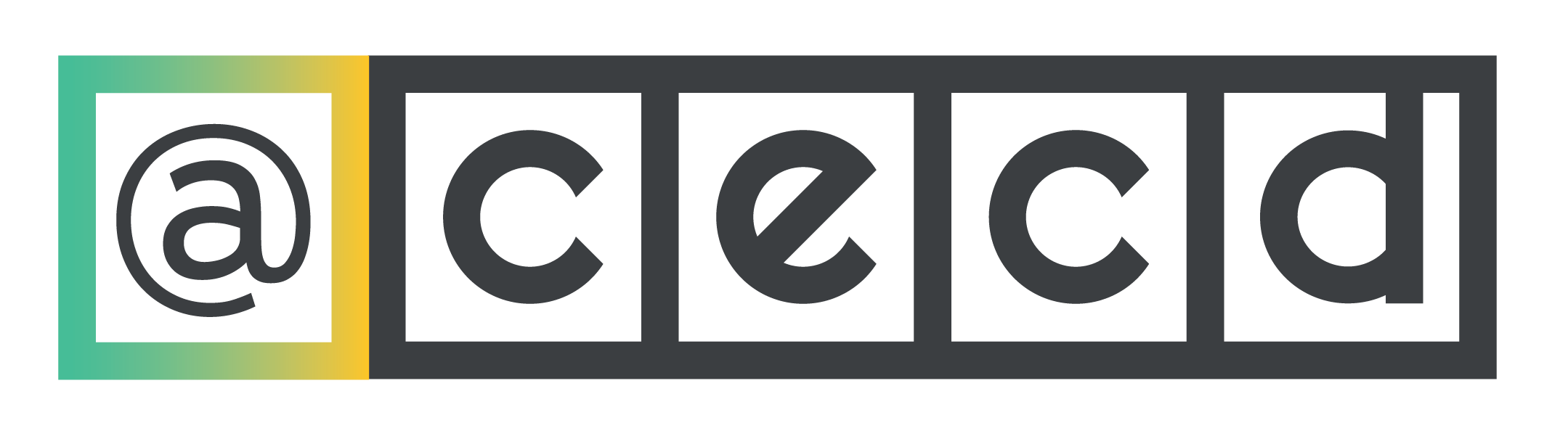 Seleciona a risca menor
1
2
6
7
4
8
3
9
5
10
11
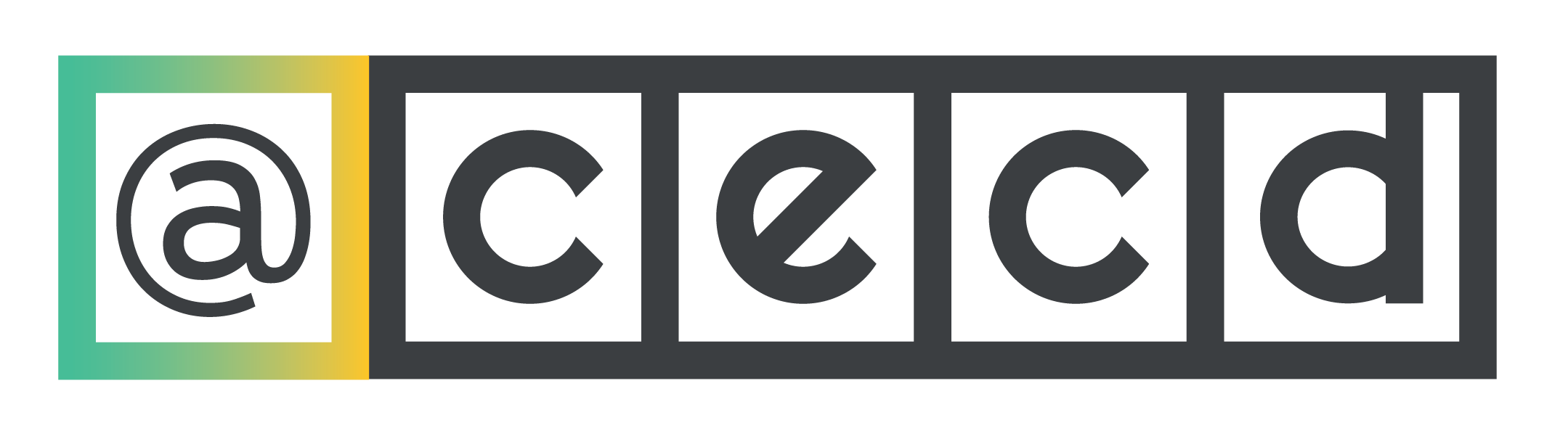 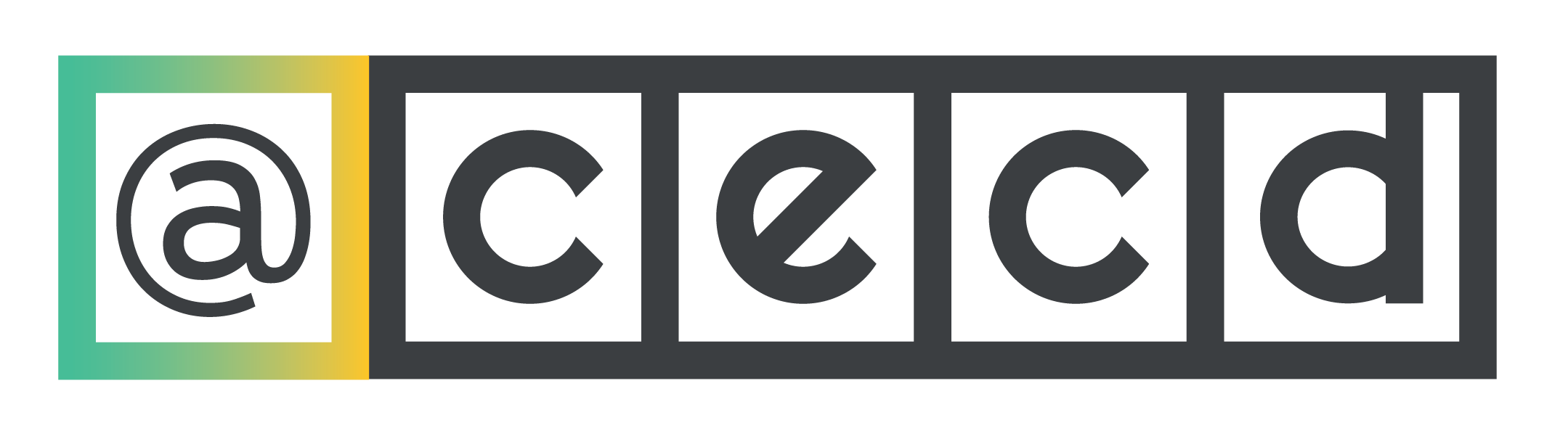 Seleciona a risca menor
1
2
6
7
4
8
3
9
5
10
11
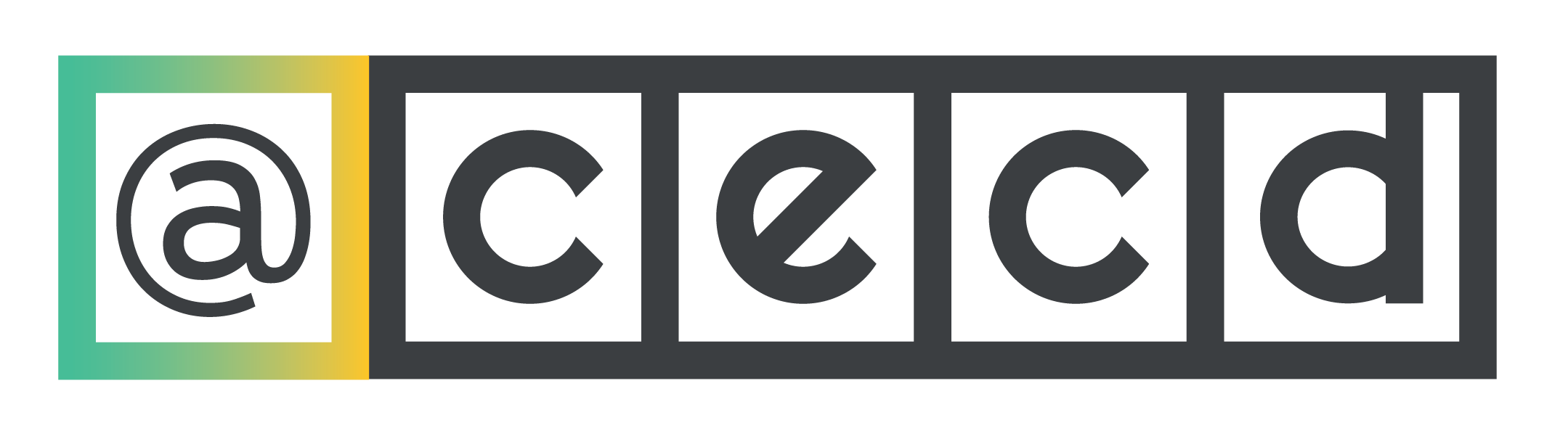 Relembra:
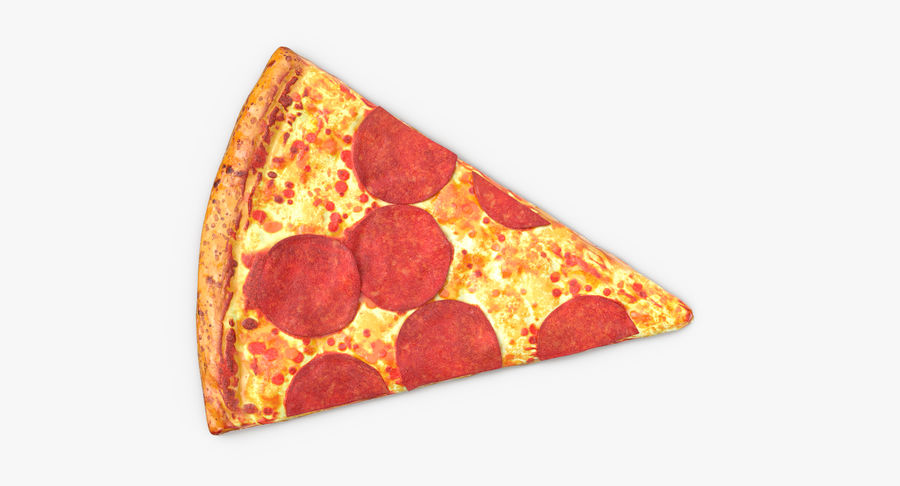 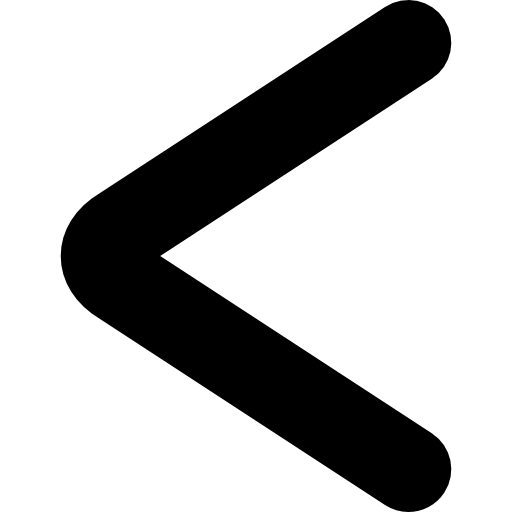 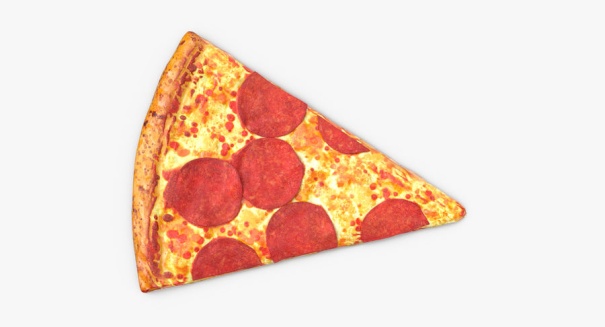 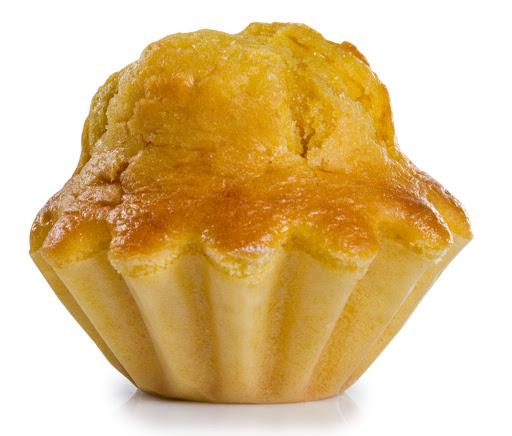 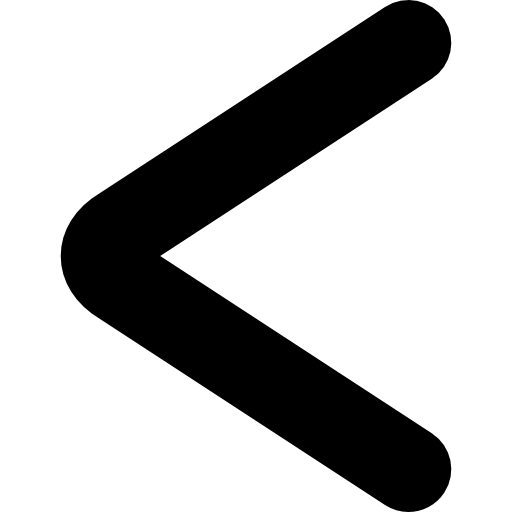 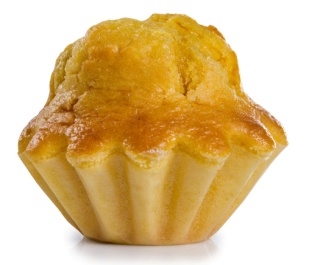 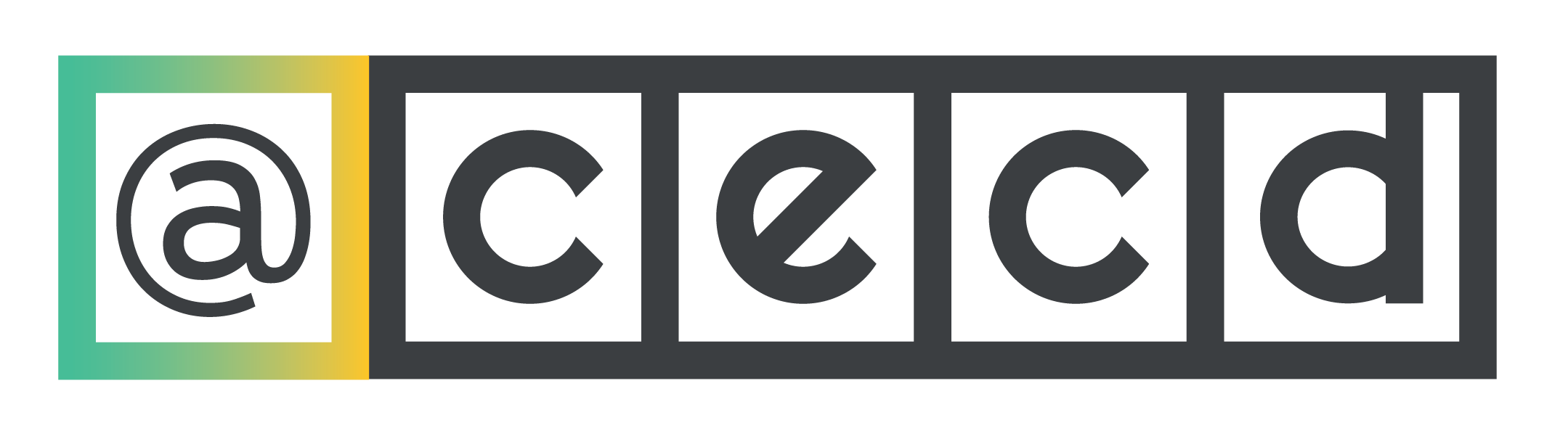 Relembra:
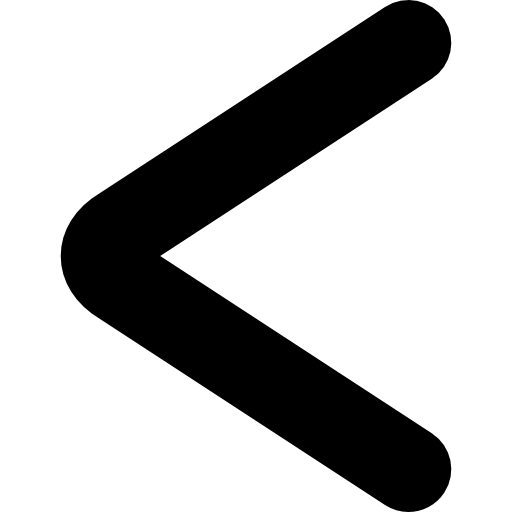 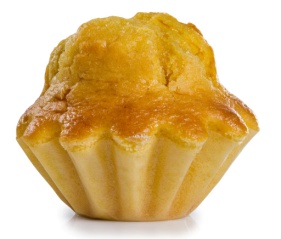 MENOR
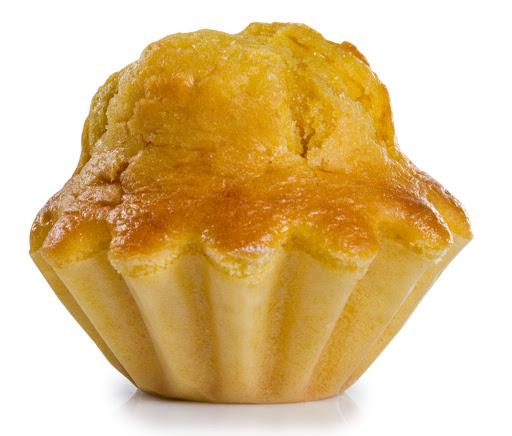 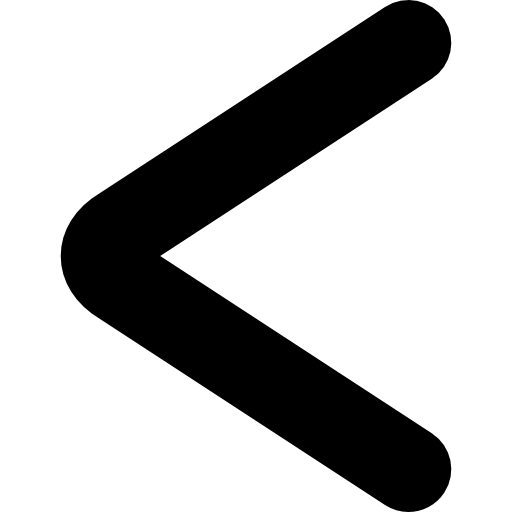 MAIOR
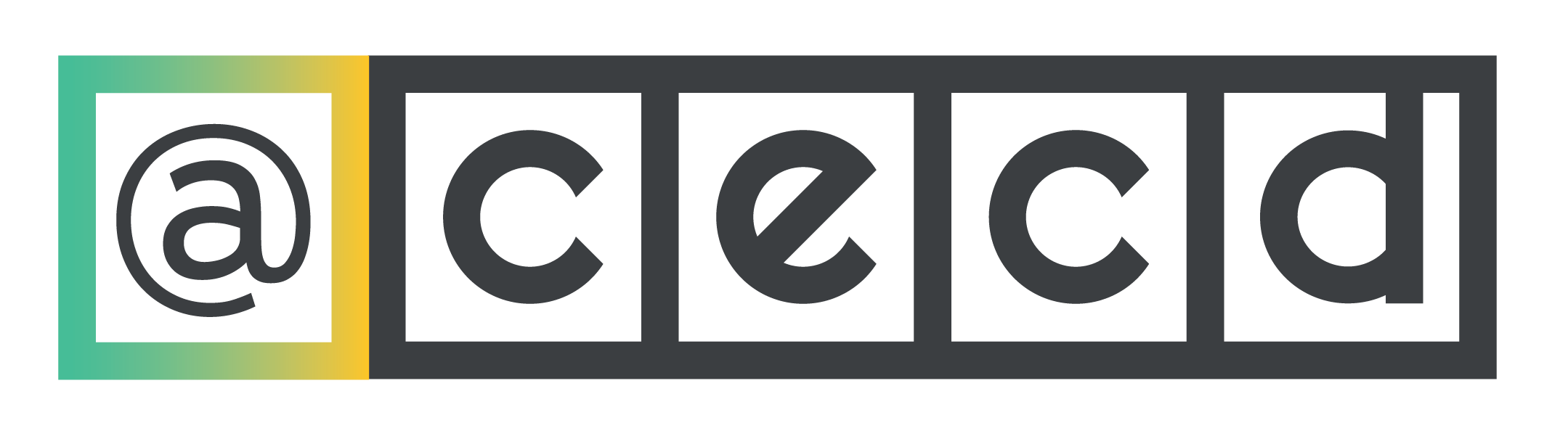 Preenche os espaços com      (maior),      (menor), ou   = (igual)
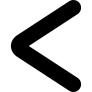 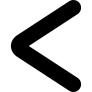 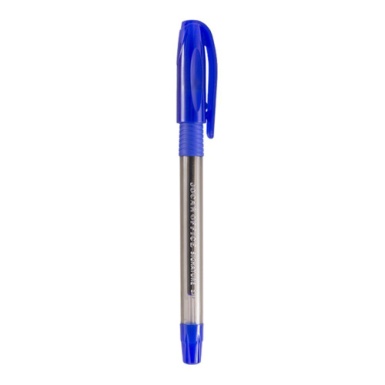 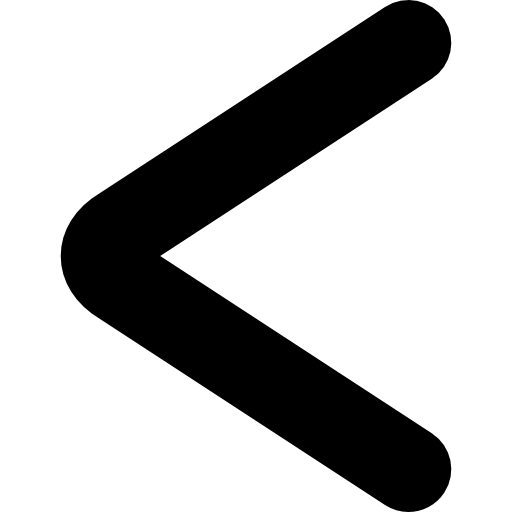 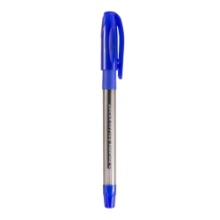 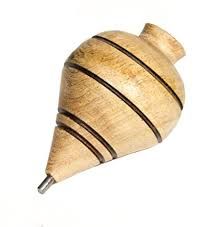 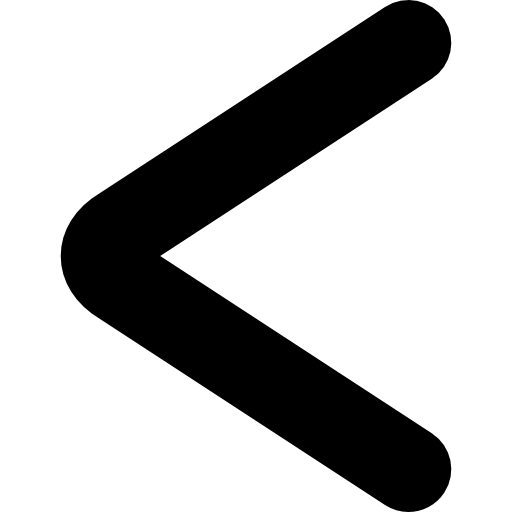 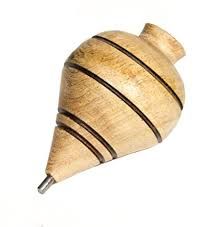 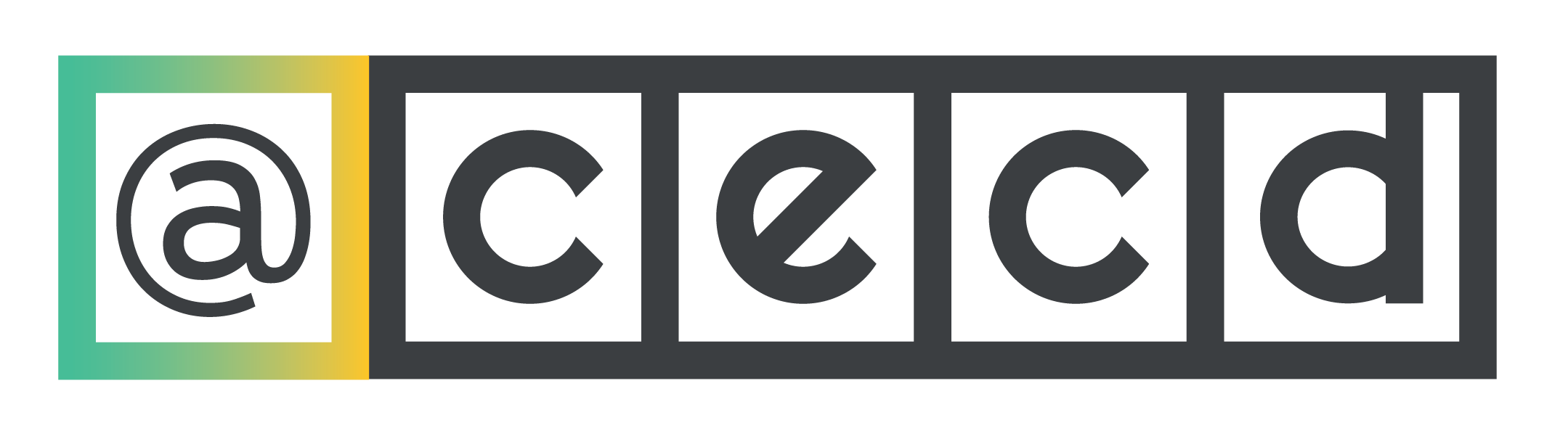 Preenche os espaços com      (maior),      (menor), ou   = (igual)
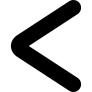 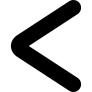 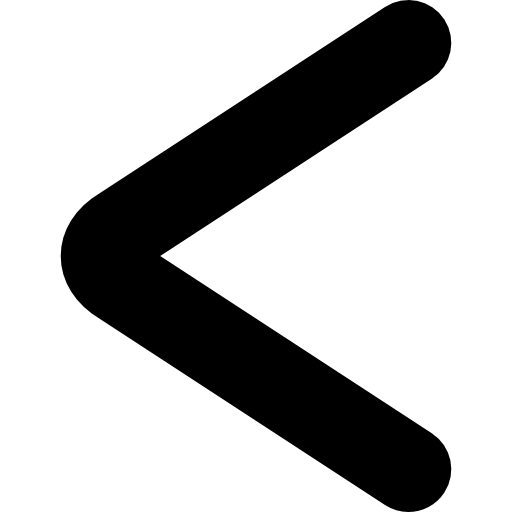 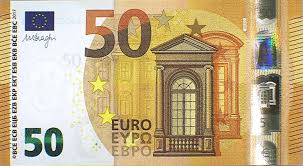 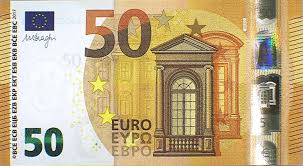 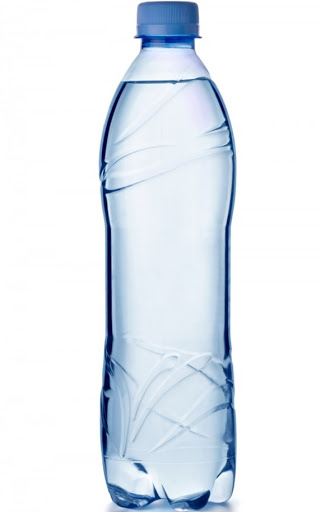 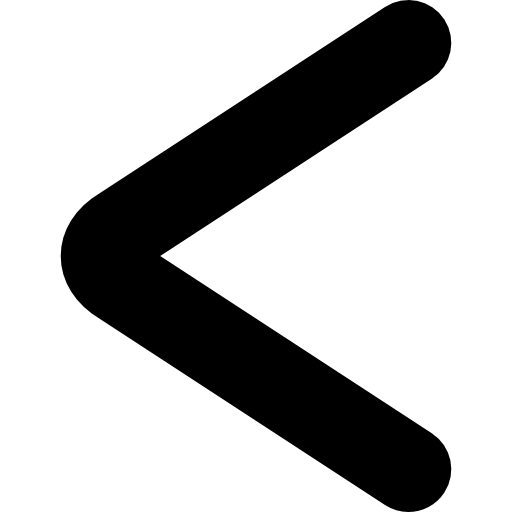 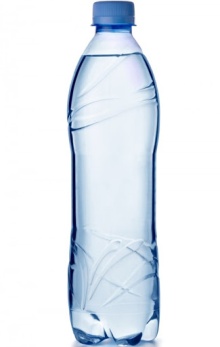 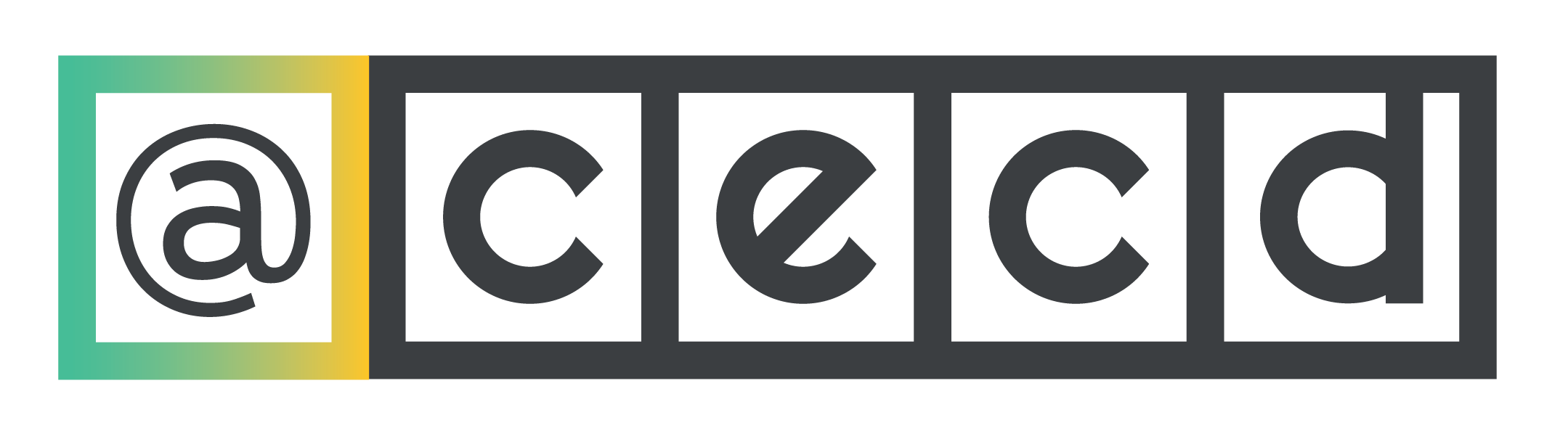 Preenche os espaços com      (maior),      (menor), ou   = (igual)
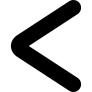 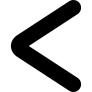 =
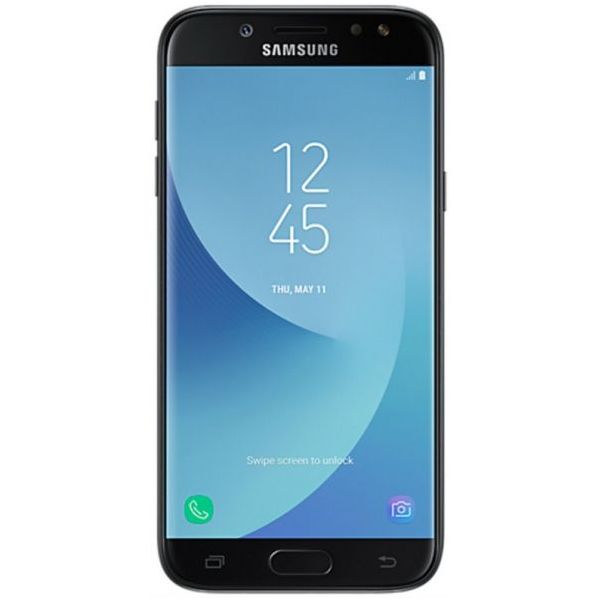 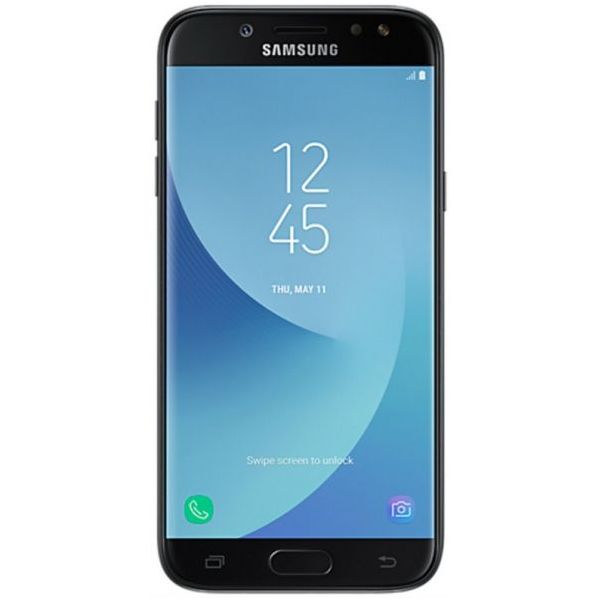 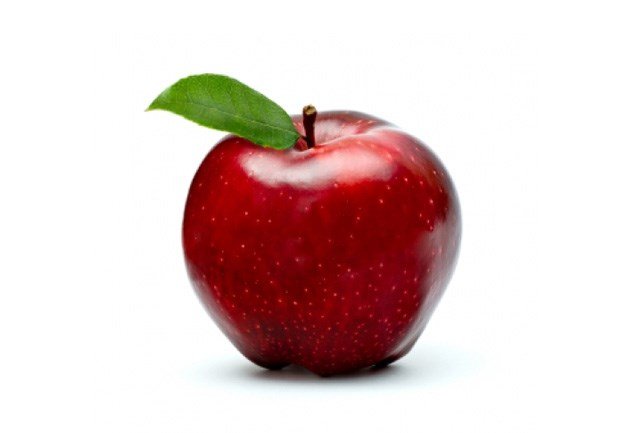 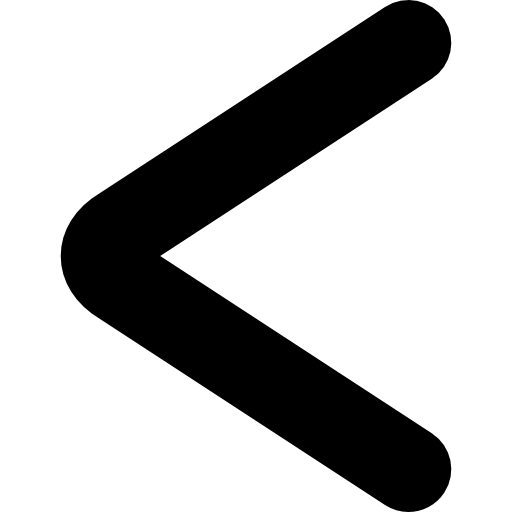 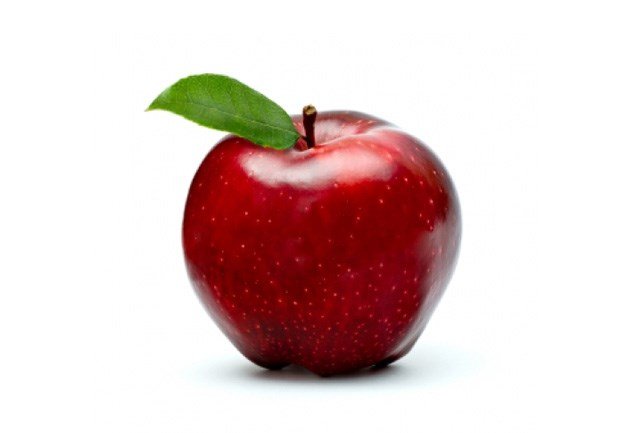 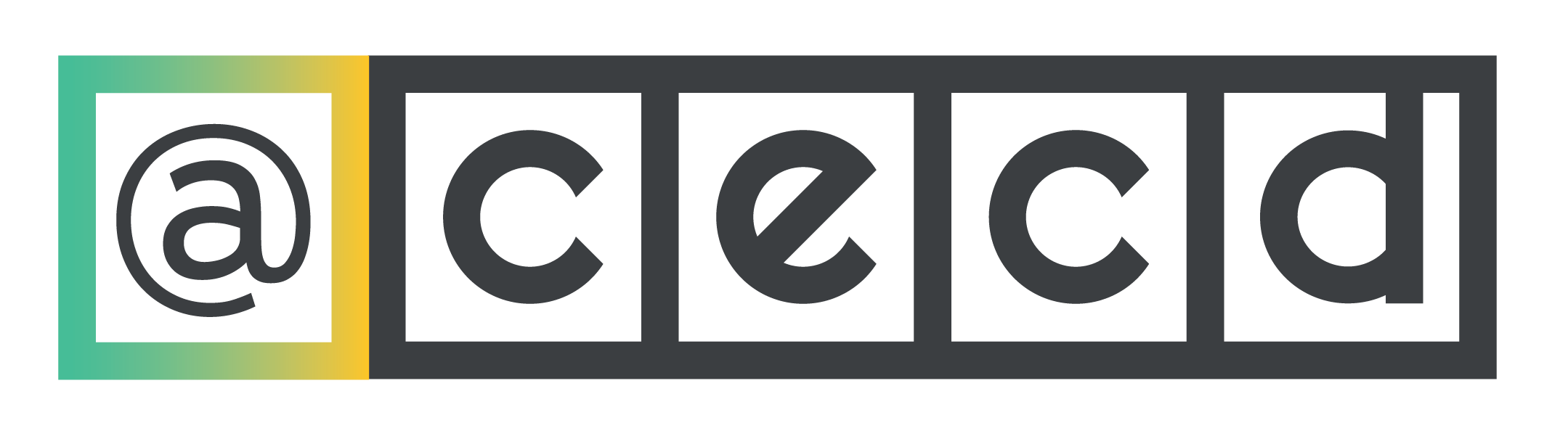 Preenche os espaços com      (maior),      (menor), ou   = (igual)
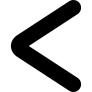 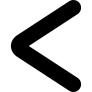 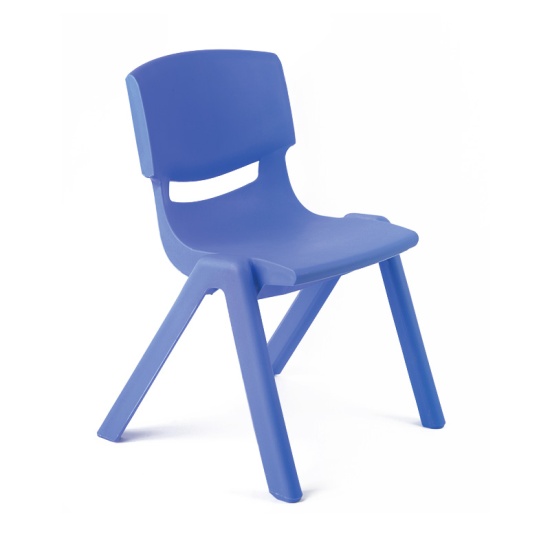 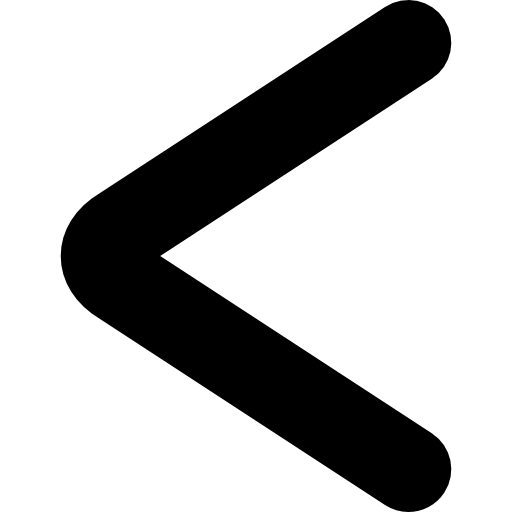 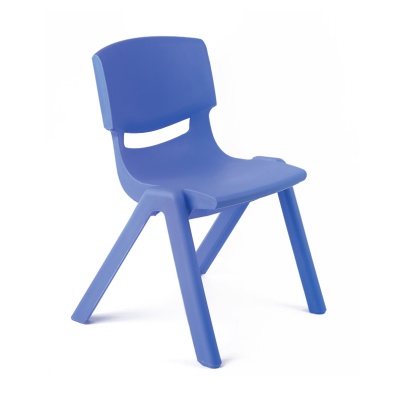 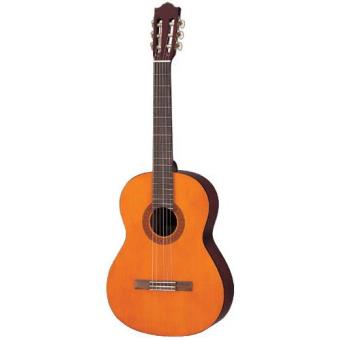 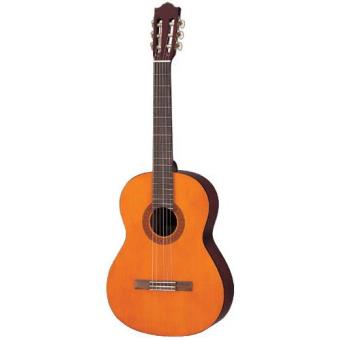 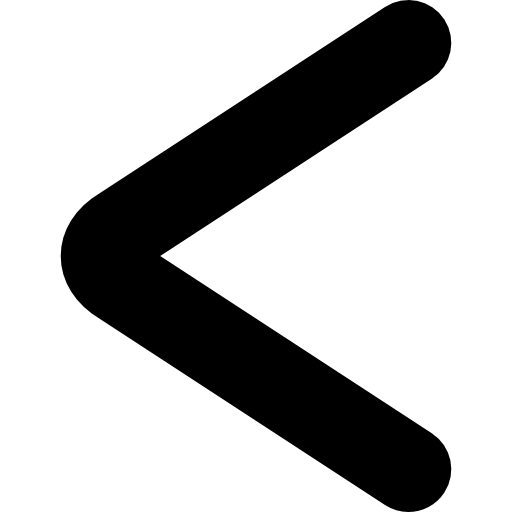 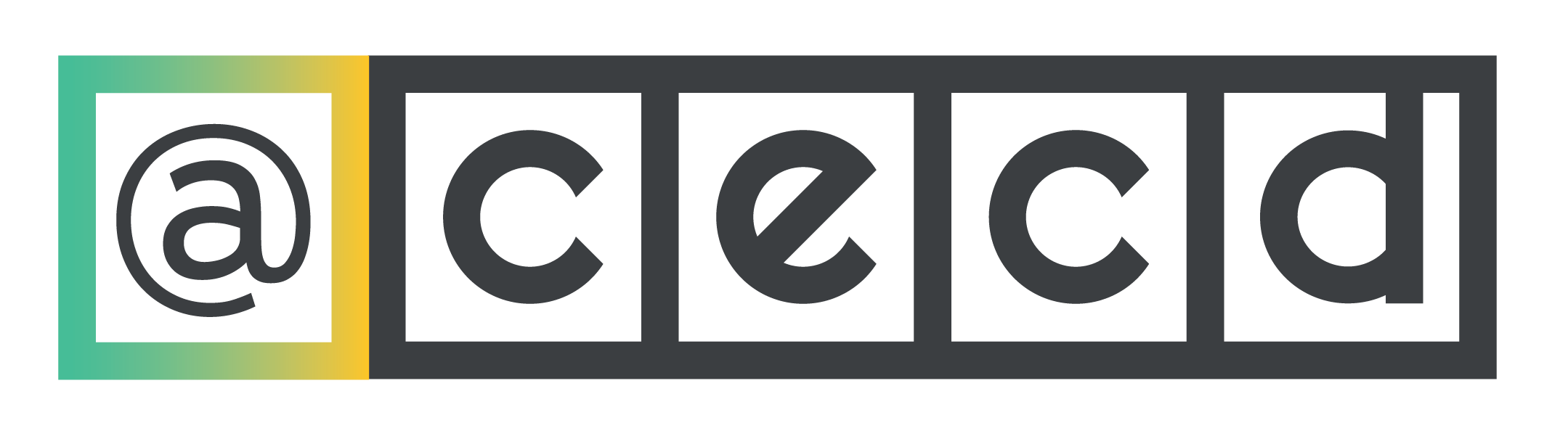 Indica as imagens que estão na mesma posição.
1
2
3
4
5
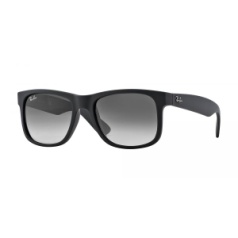 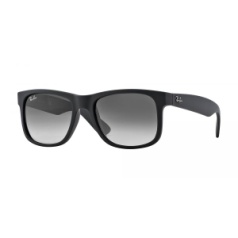 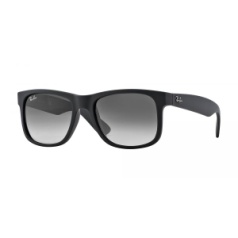 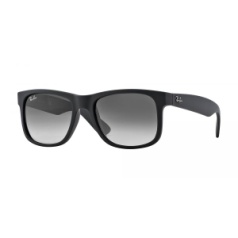 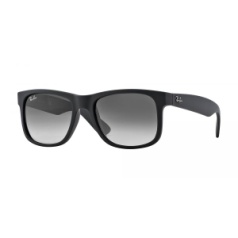 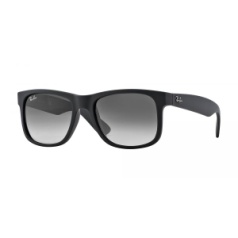 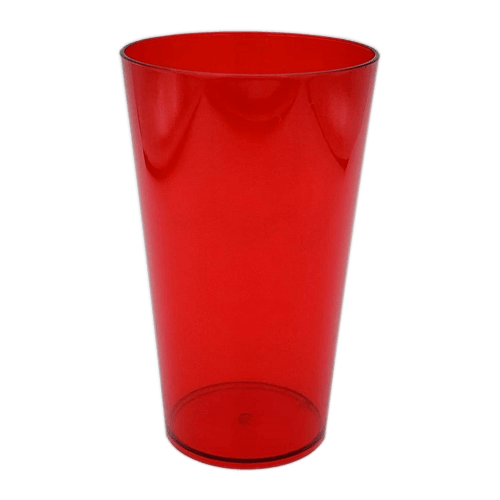 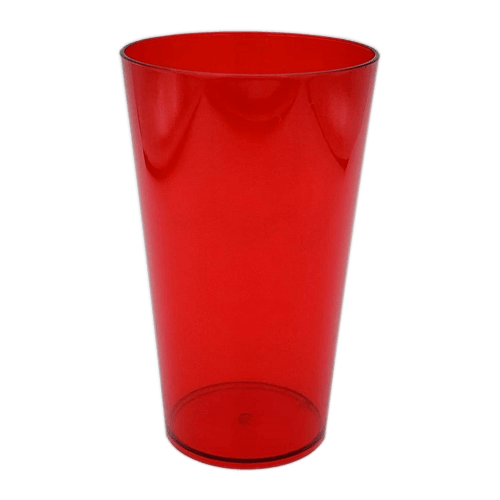 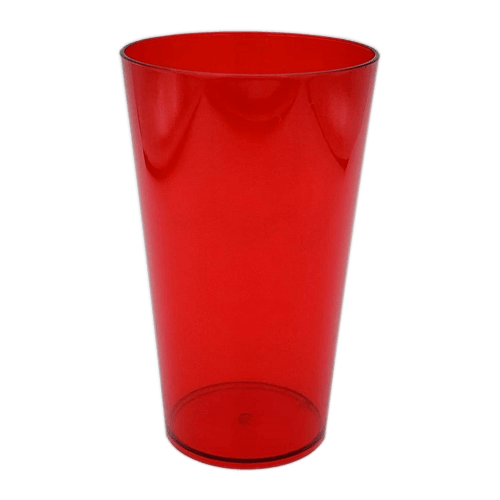 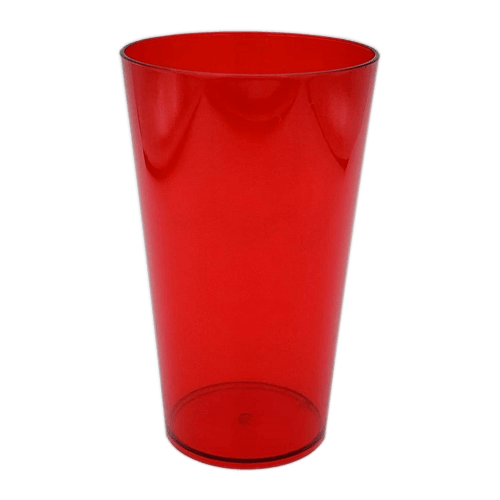 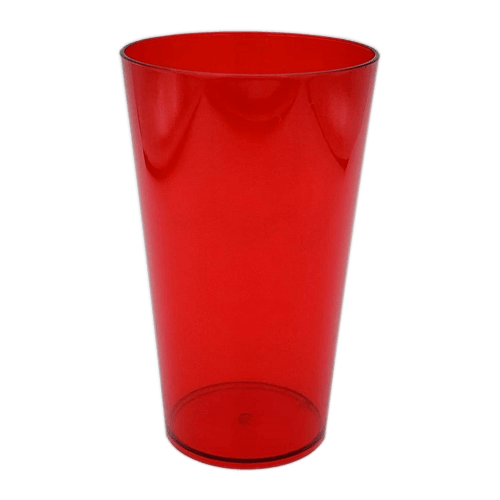 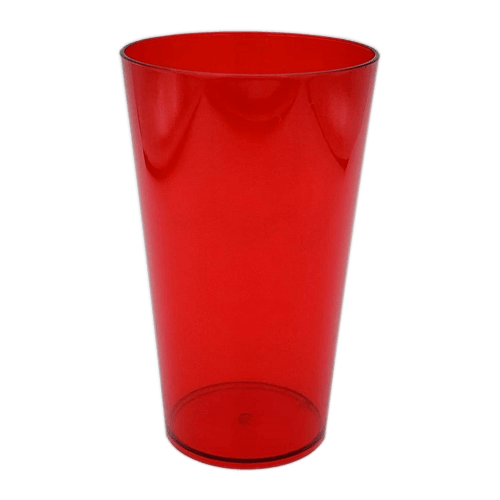 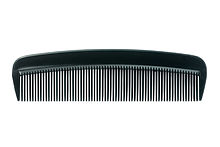 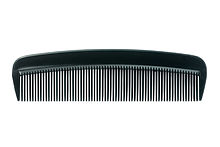 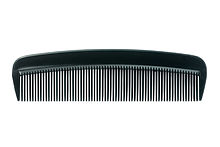 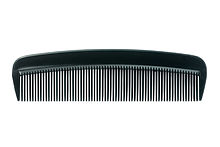 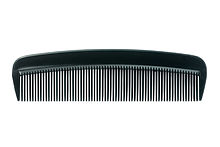 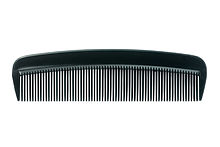 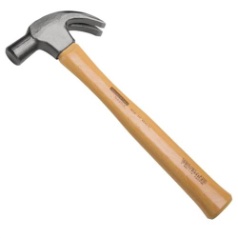 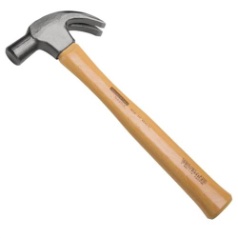 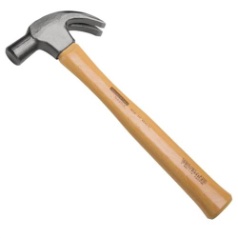 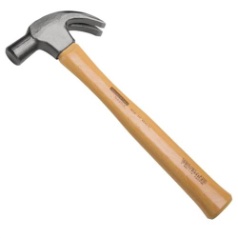 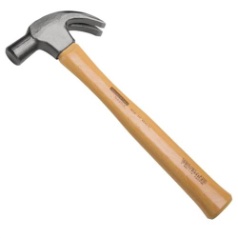 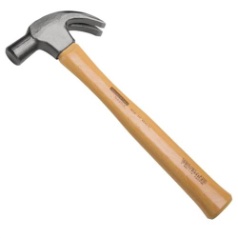 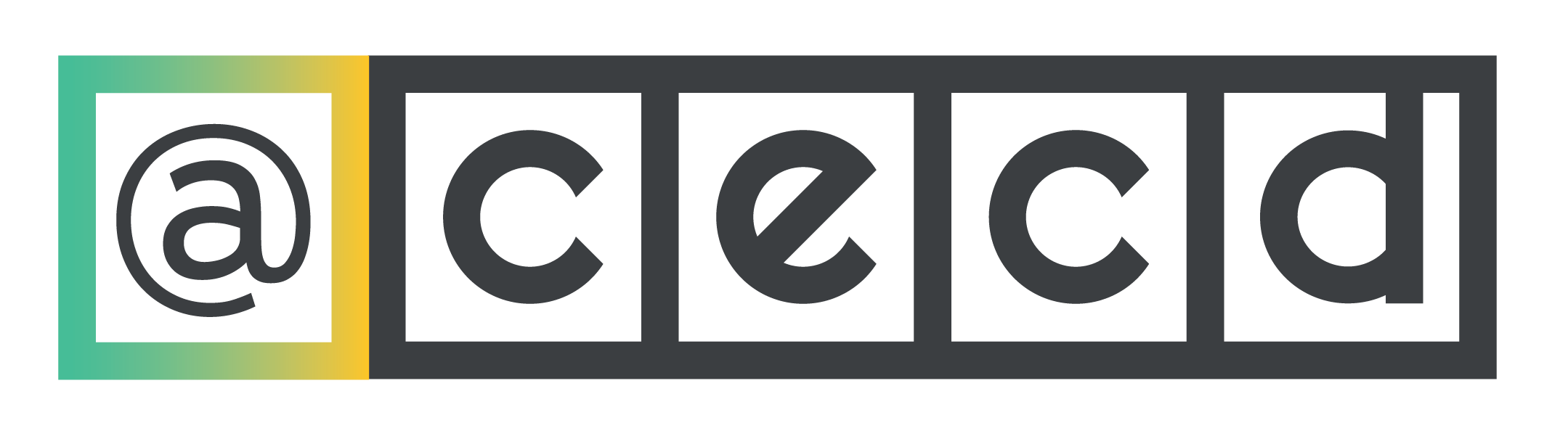 Indica as imagens que estão na mesma posição
1
2
3
4
5
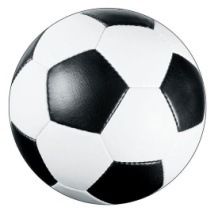 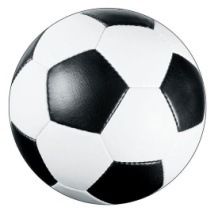 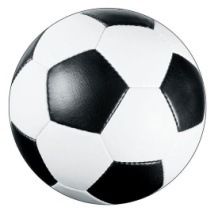 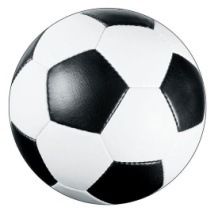 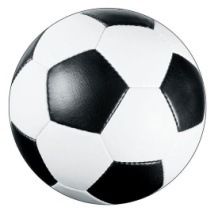 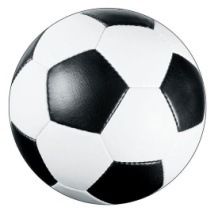 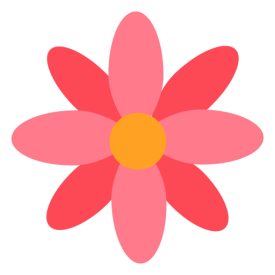 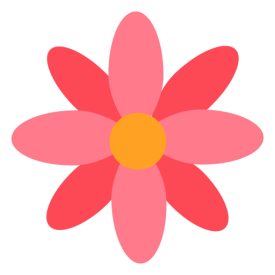 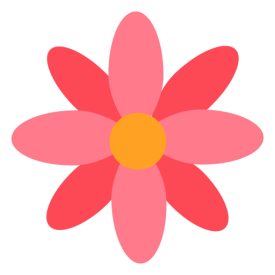 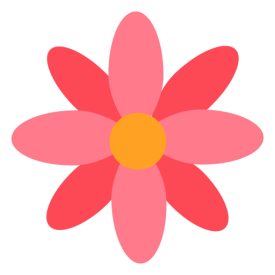 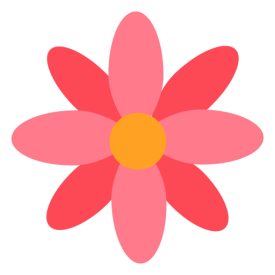 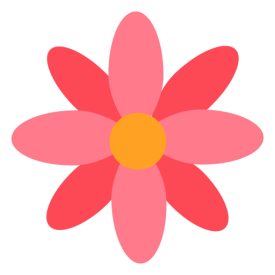 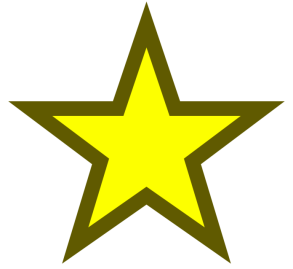 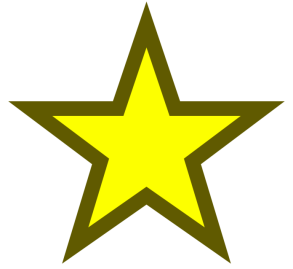 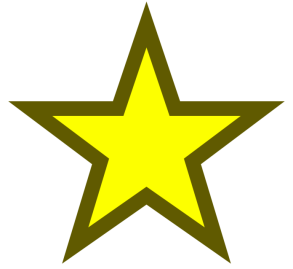 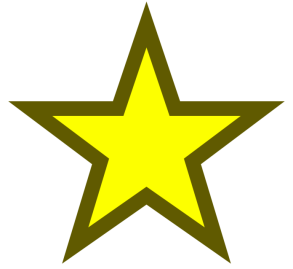 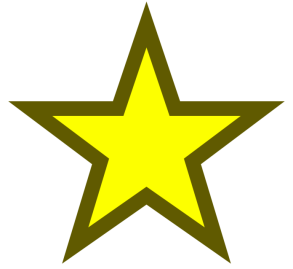 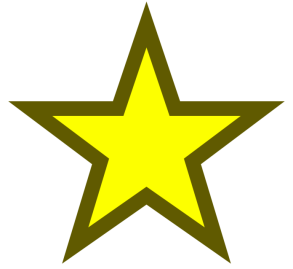 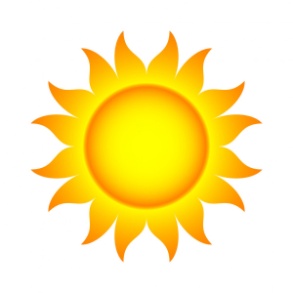 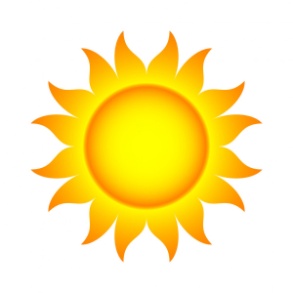 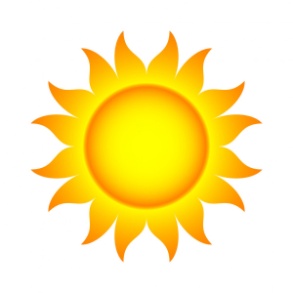 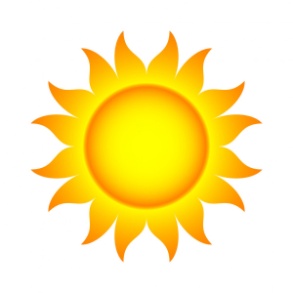 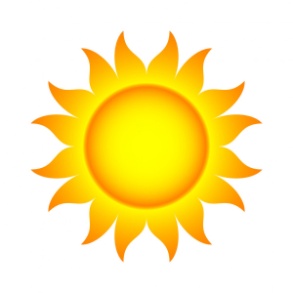 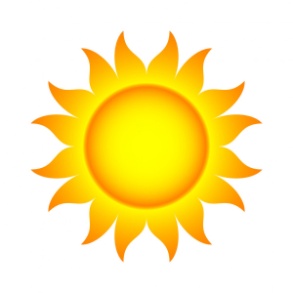 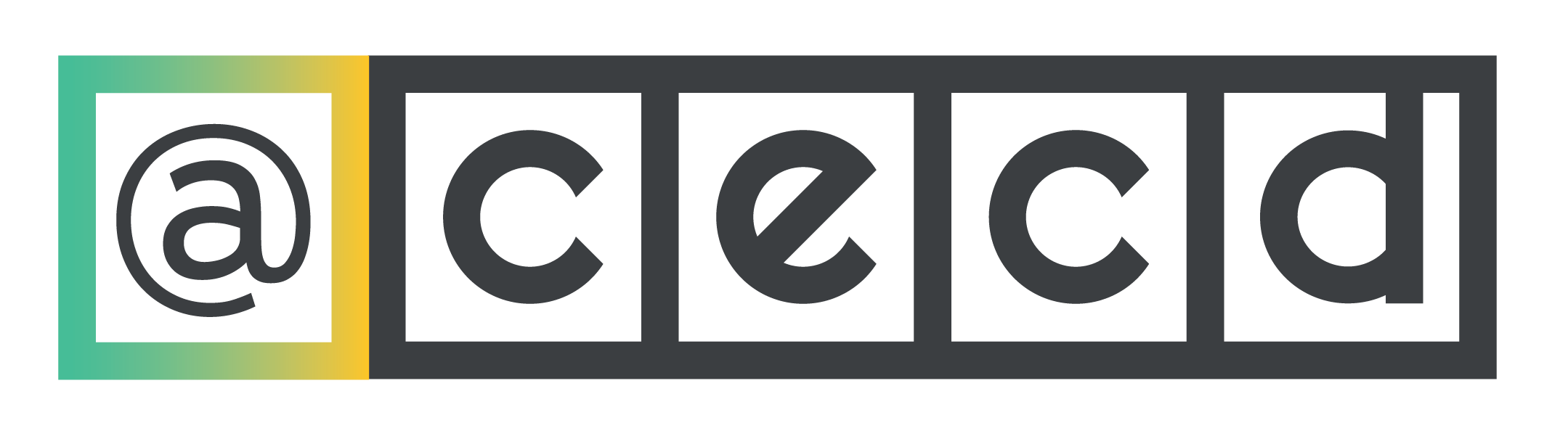 Sem contar, em cada fila, indica o retângulo que tem mais figuras.
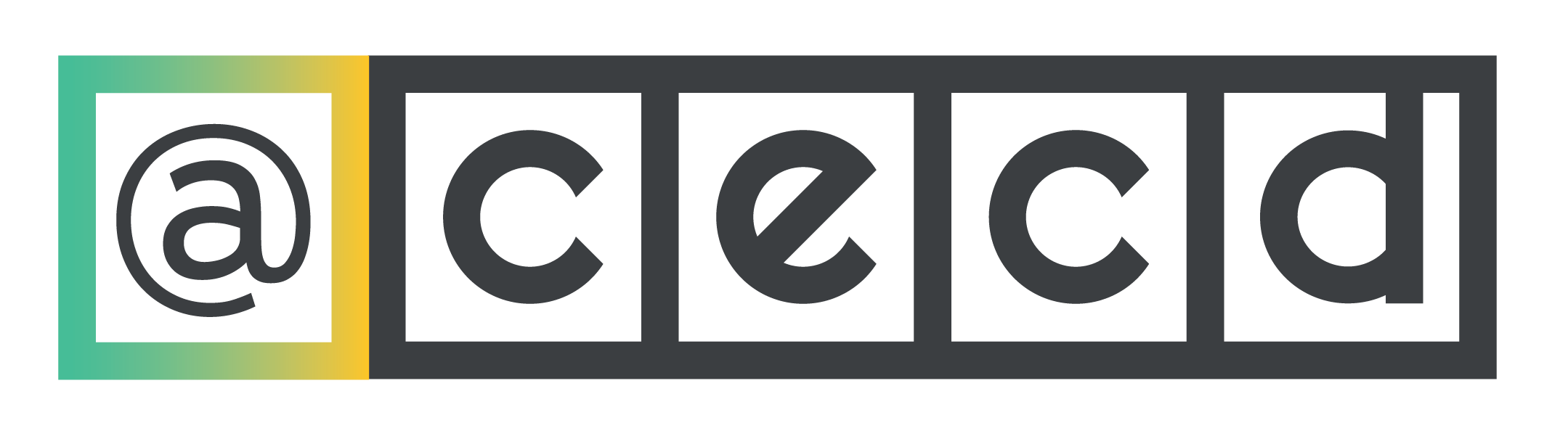 Sem contar, em cada fila, indica o quadrado que tem mais figuras.
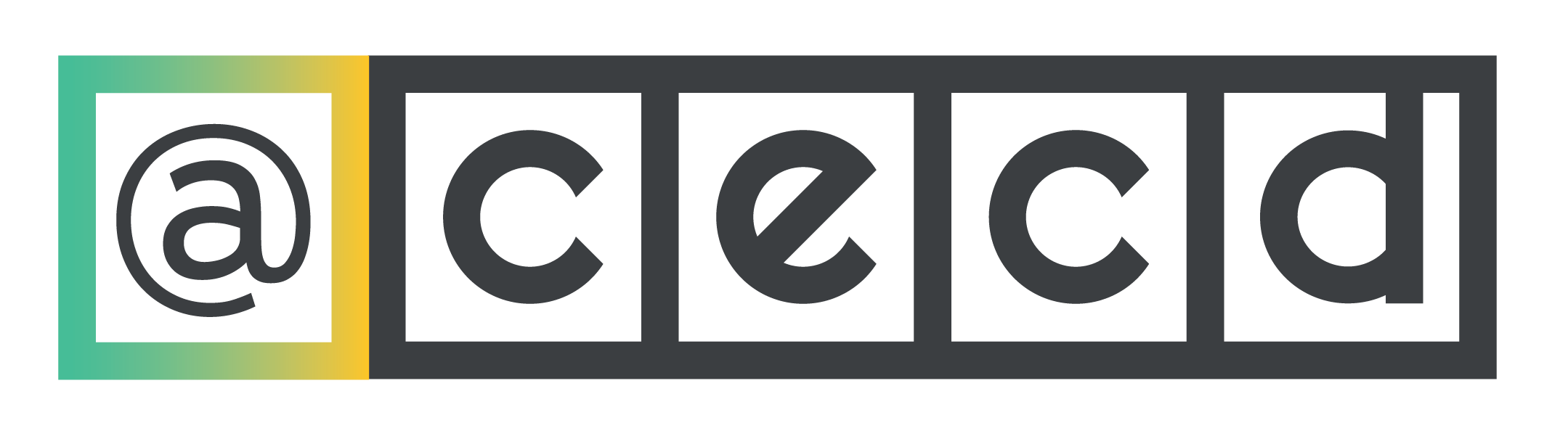 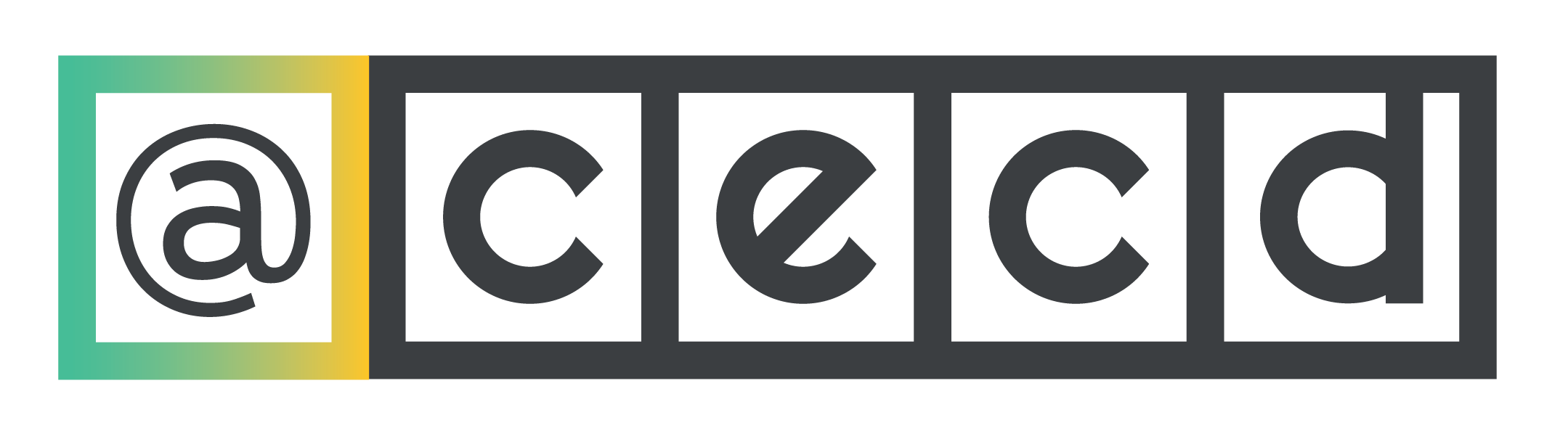 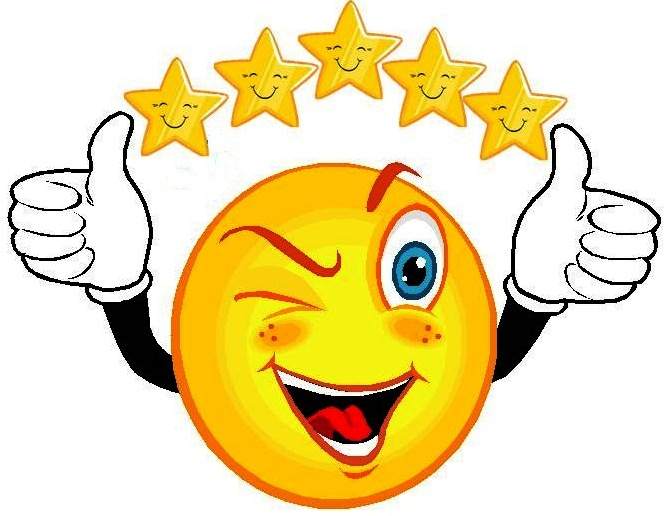 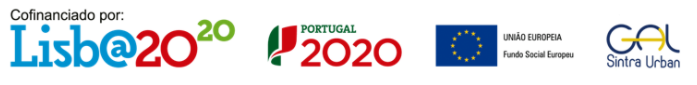